DasDiözesanarchiv St. Pölten
Brno, 27. Oktober 2015
Röm.-Kath. Kirche in Österreich
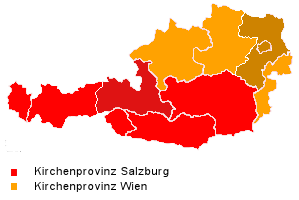 10 Diözesen
4500 Pfarren
5.27 Mill. Gläubige (~60%)
Archive
Diözesane Einrichtungen
Orden
Stifte, Klöster, Kongregationen
Diözesen, Dekanate, Pfarren
www.ordensarchive.at
www.kirchenarchive.at
Historische Entwicklung
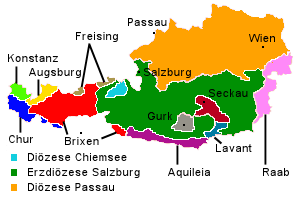 Ab 8. Jh. 	Bistum Passau 
		Erzbistum Salzburg
13. Jh. 	Offizialat unter/ober der Enns
1469		Bistum Wien
		Bistum Wiener Neustadt
1722 	Wien >> Erzdiözese
 	VUWW >> Wien
 	Aufhebung Bistum Wiener Neustadt
1785		Bistum St. Pölten
Josephinische Einteilung 1785
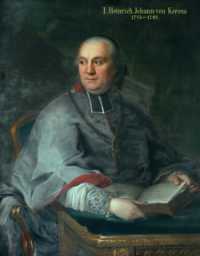 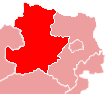 D. St. Pölten
Bischof H.J. v. Kerens
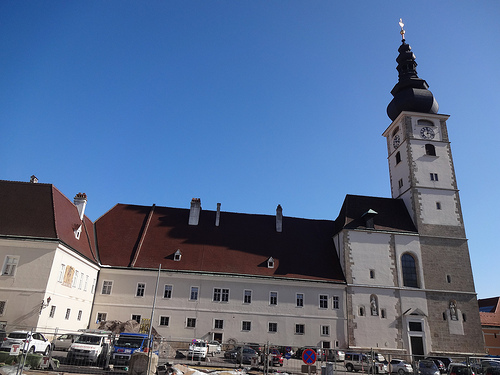 ED. Wien
Konsistorialarchiv(ab 1785)
Wiener Neustädter Akten 
       (Urkunden, Bücher, Dokumente 1469-1784)
Passauer Akten 
          (Urkunden, Bücher, Dokumente ab Mitte 13. Jh.)
Akten bischöfliches Konsistorium, ab 1856 Ordinariat 
        (Protokolle, Dokumente)
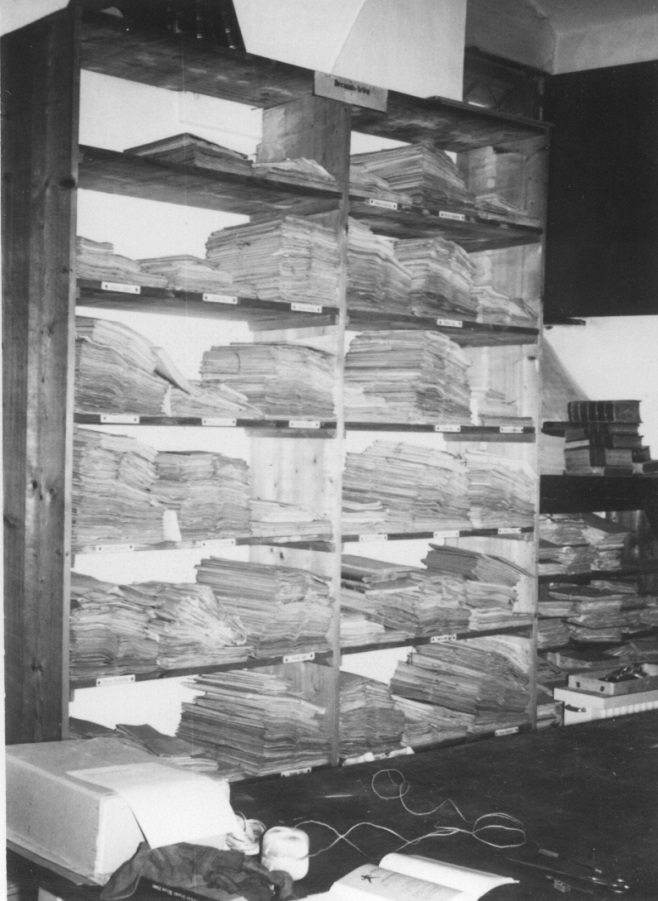 Diözesanarchiv(ab 1961)
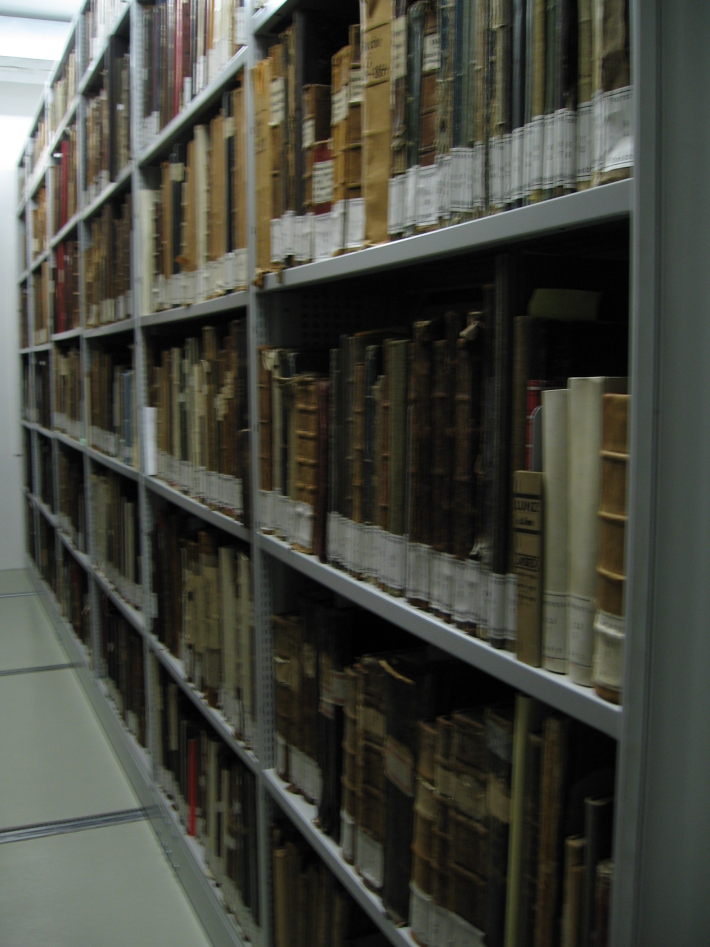 Zentralarchiv bischöfliche Behörden (Ordinariat, Bauamt, Finanzkammer, Gericht, Pastoralamt etc.)
Dekanate und Pfarren (424)
Klöster und Benefizien 
Diözesanbibliothek
Einige Zahlen …
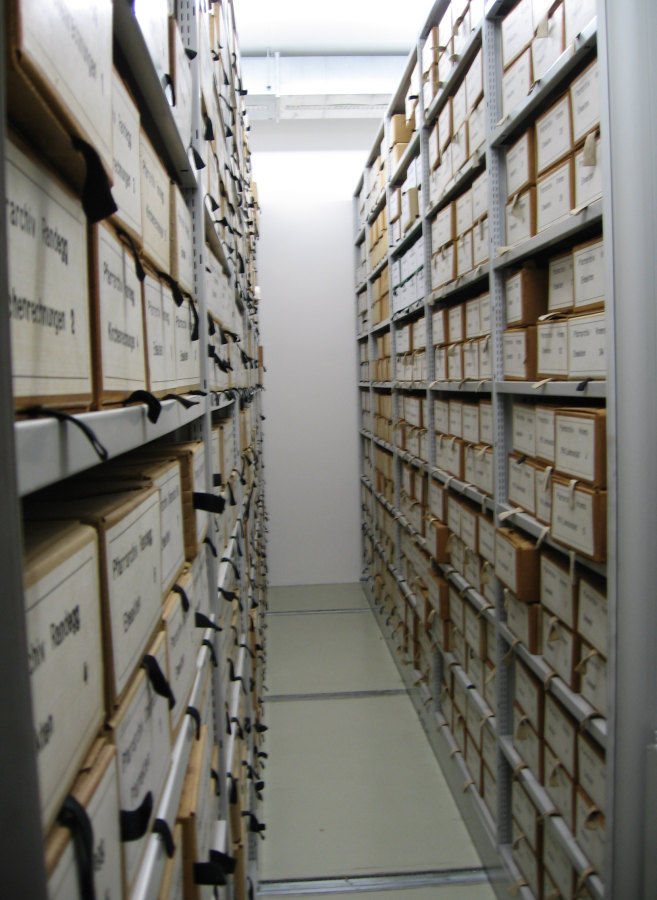 Bestandsumfang: ca. 6000 lfm
Archivalische Einheiten: ca. 1 Million
Urkunden: 2000
Handschriften: 400
Benutzungen: 100 (physisch) / ca.800.000 (Internet)
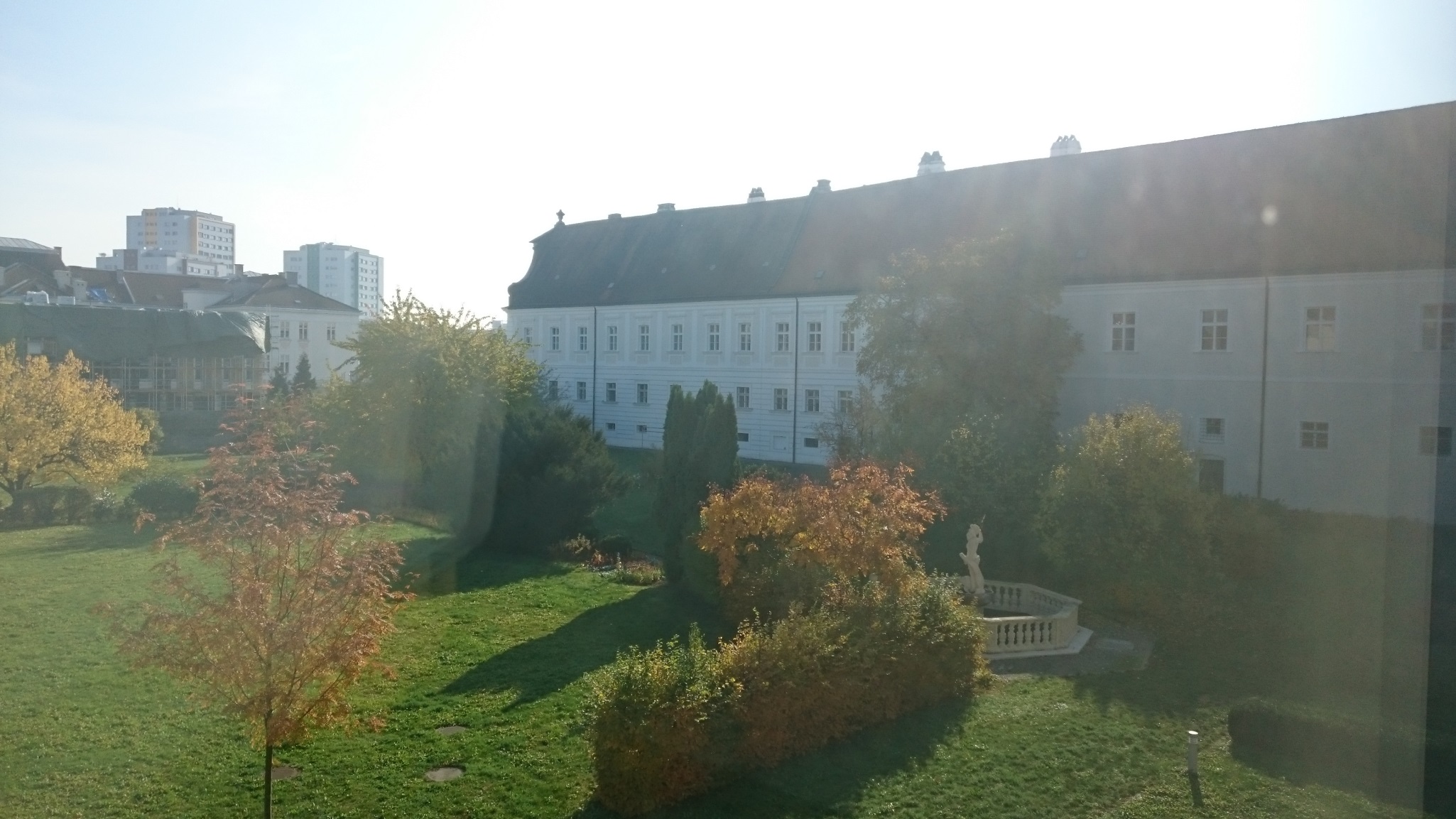 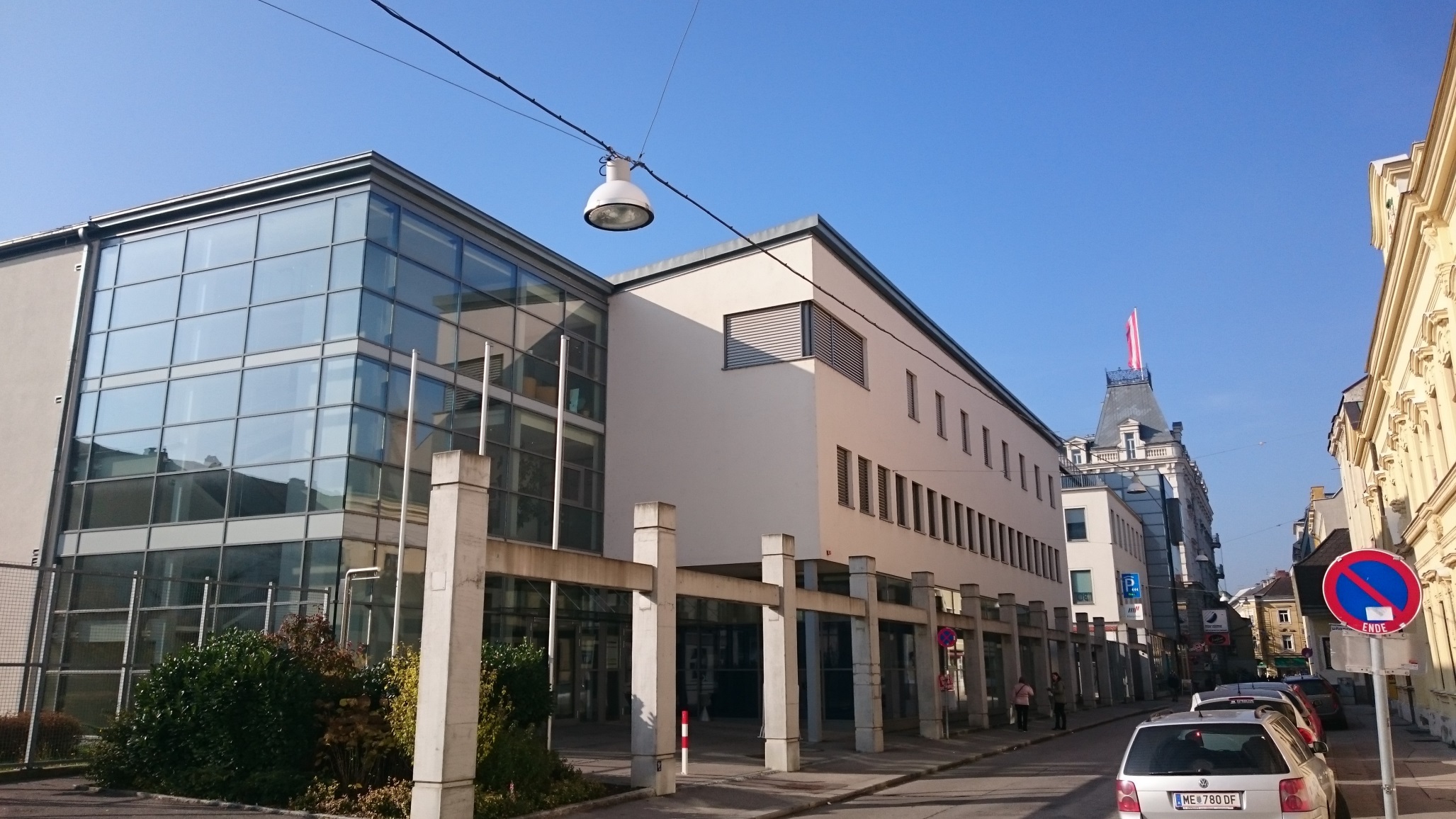 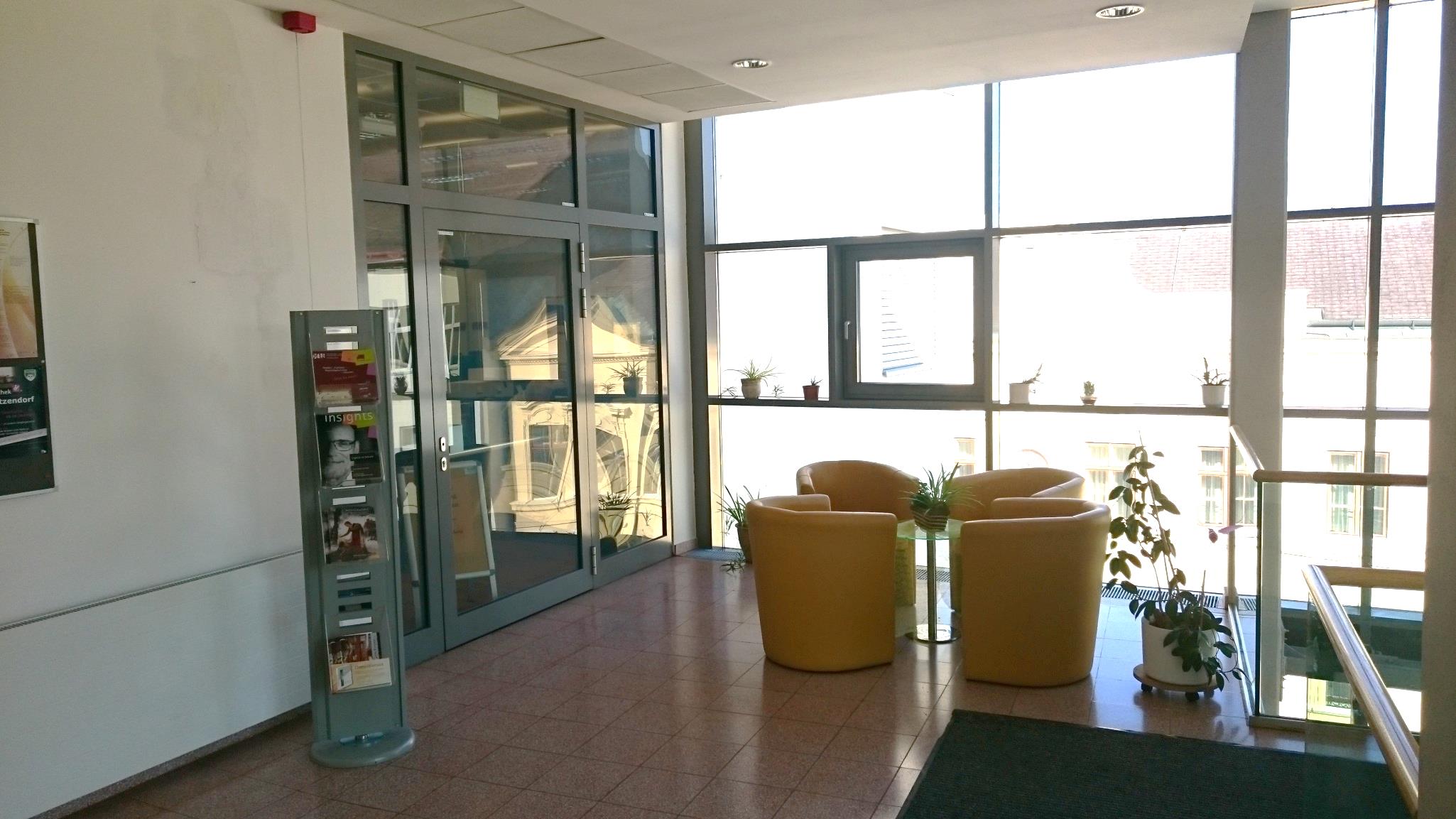 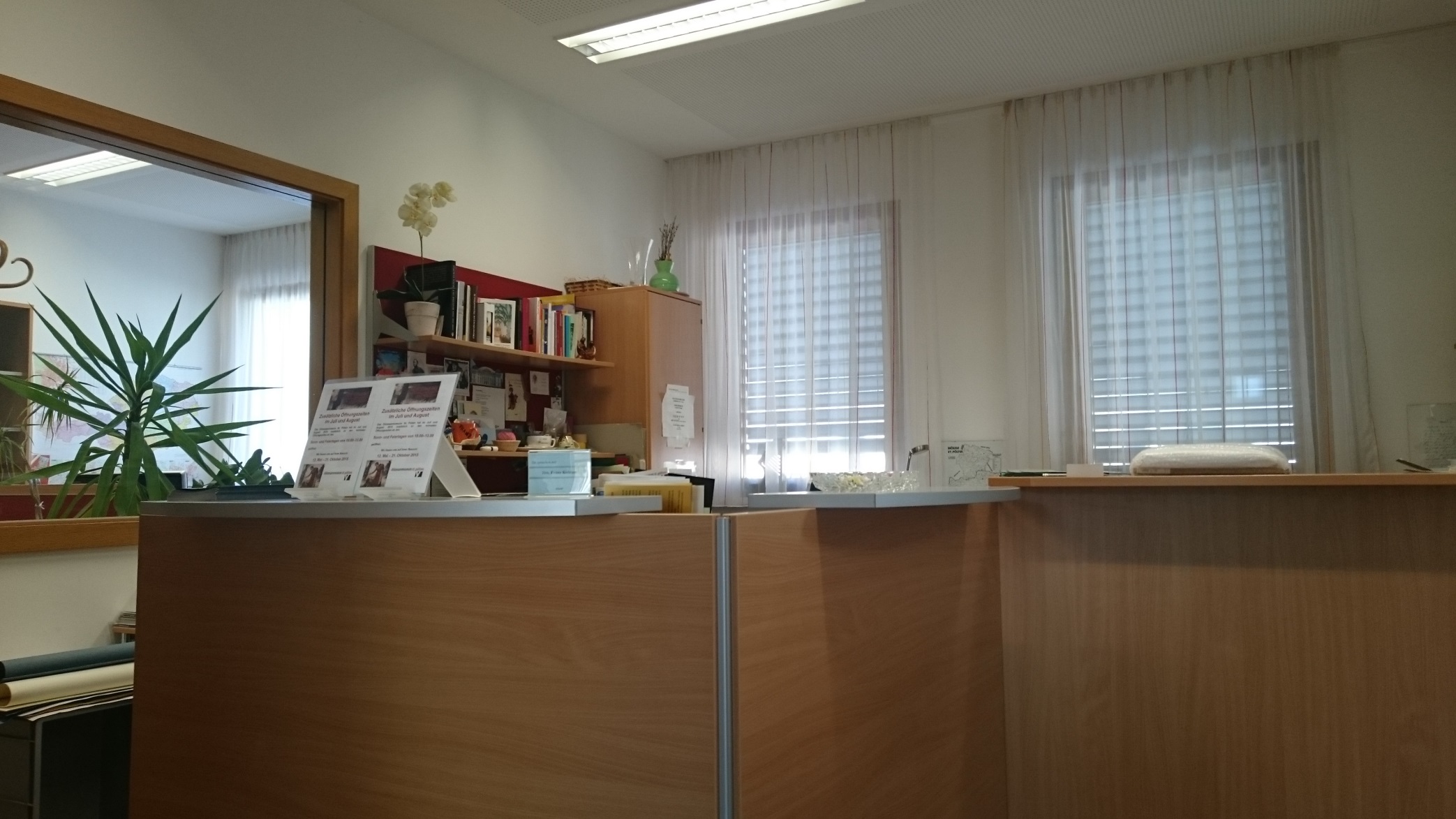 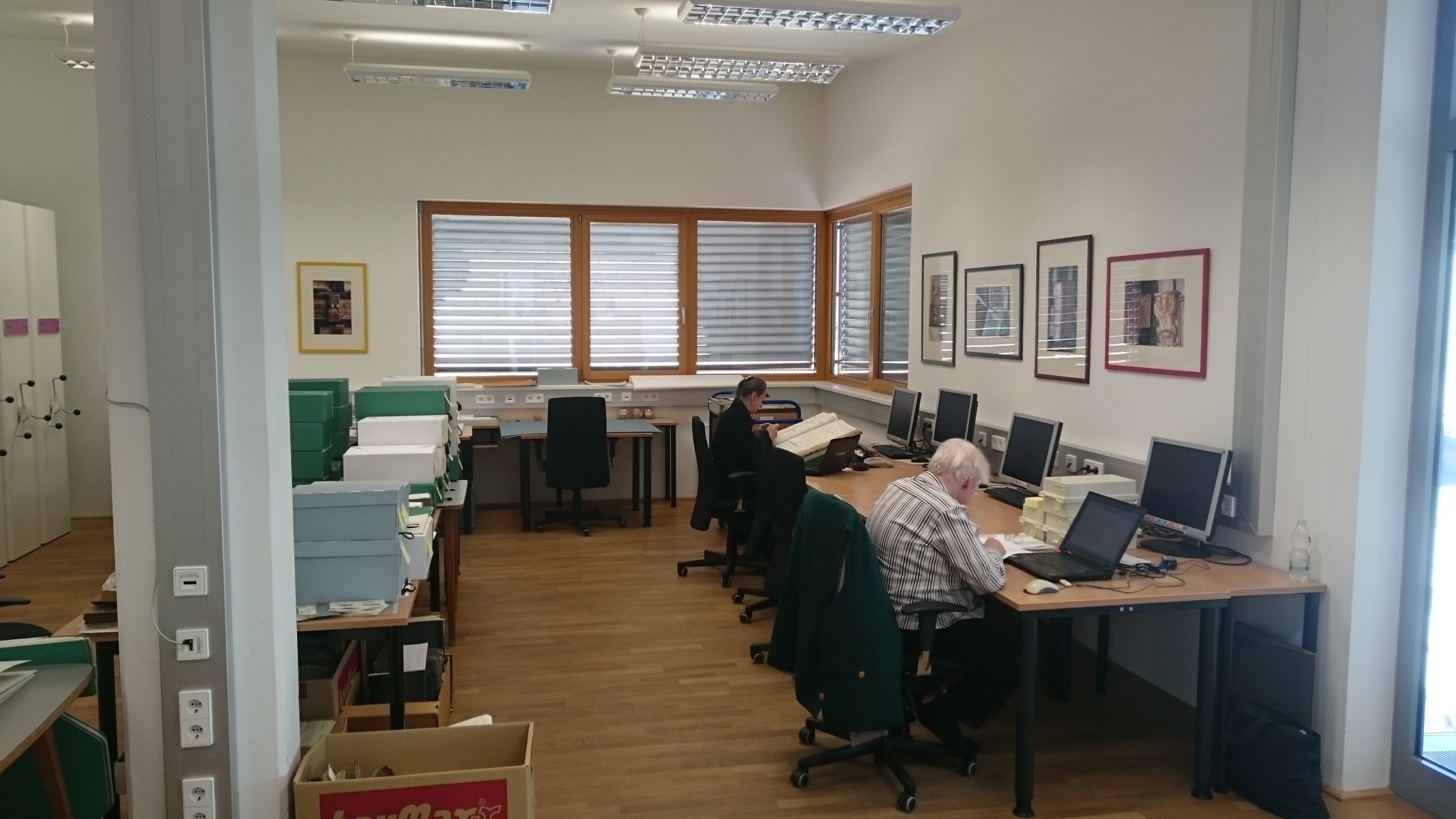 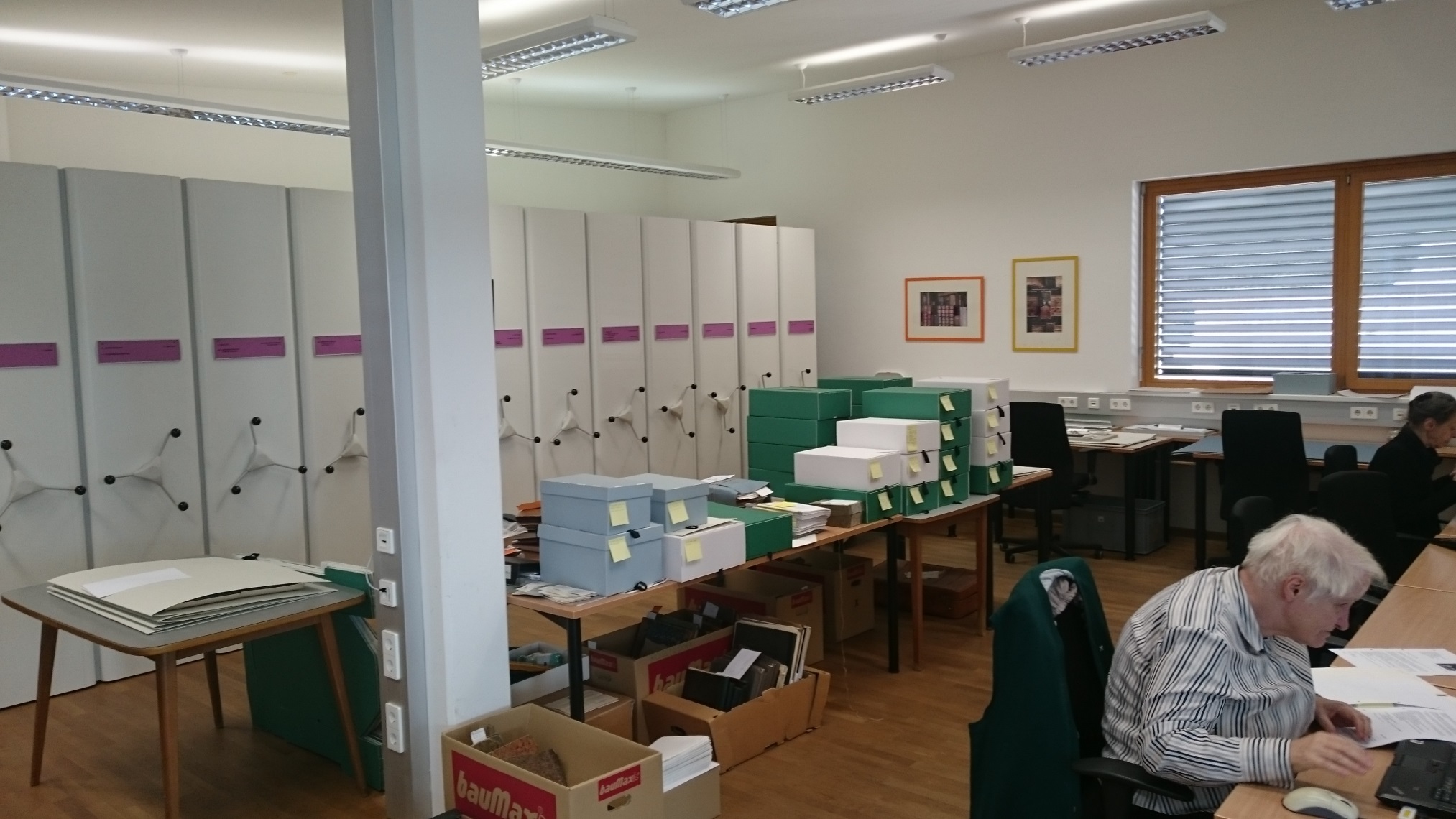 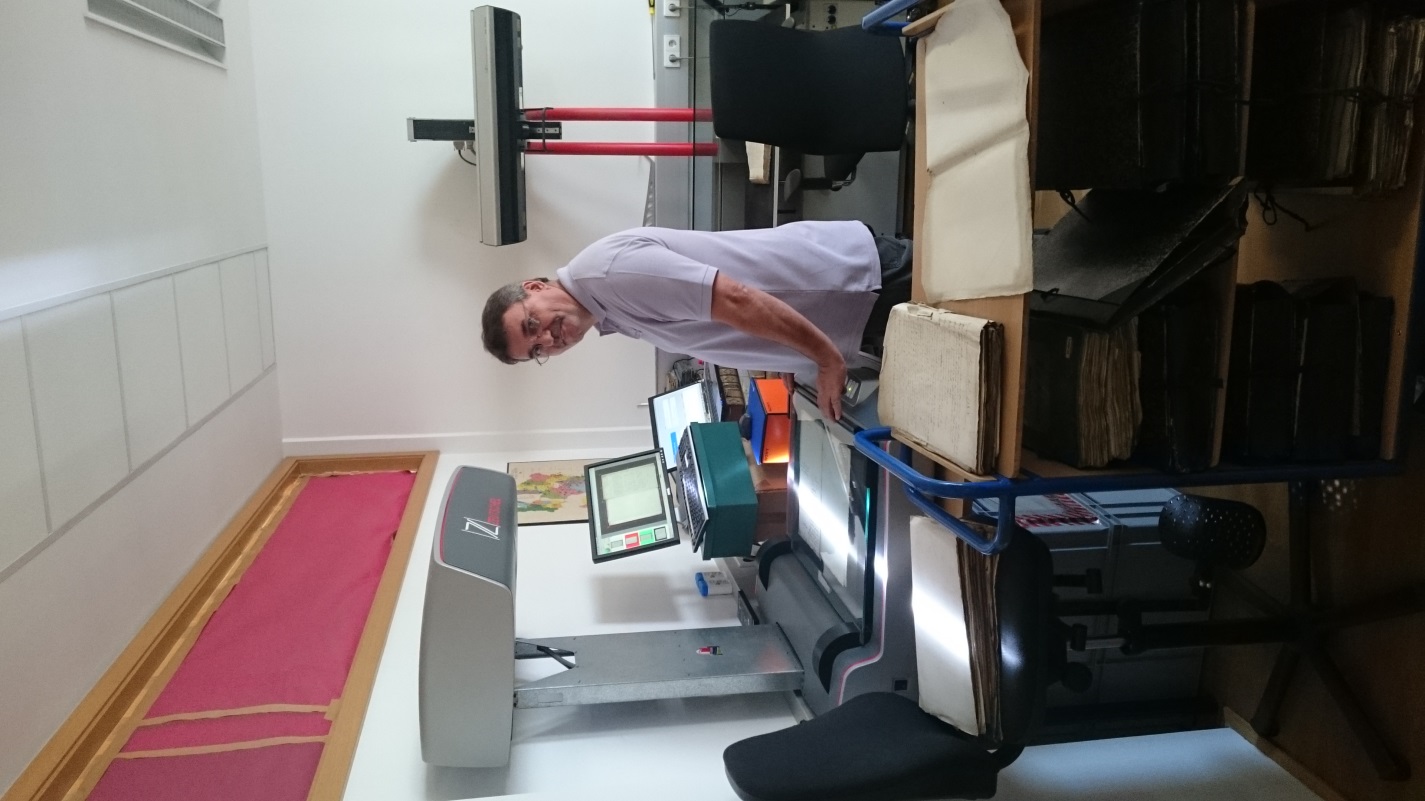 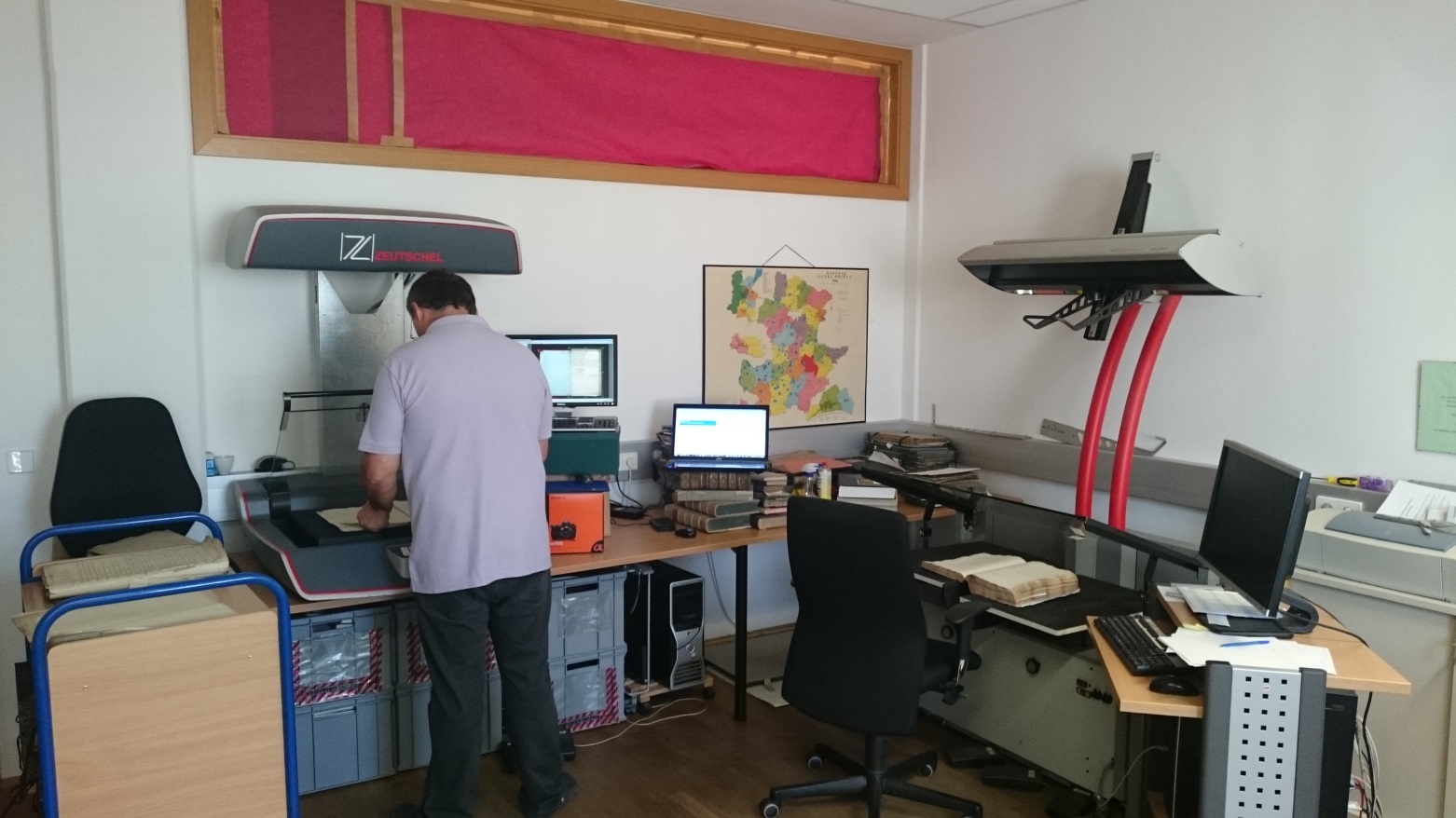 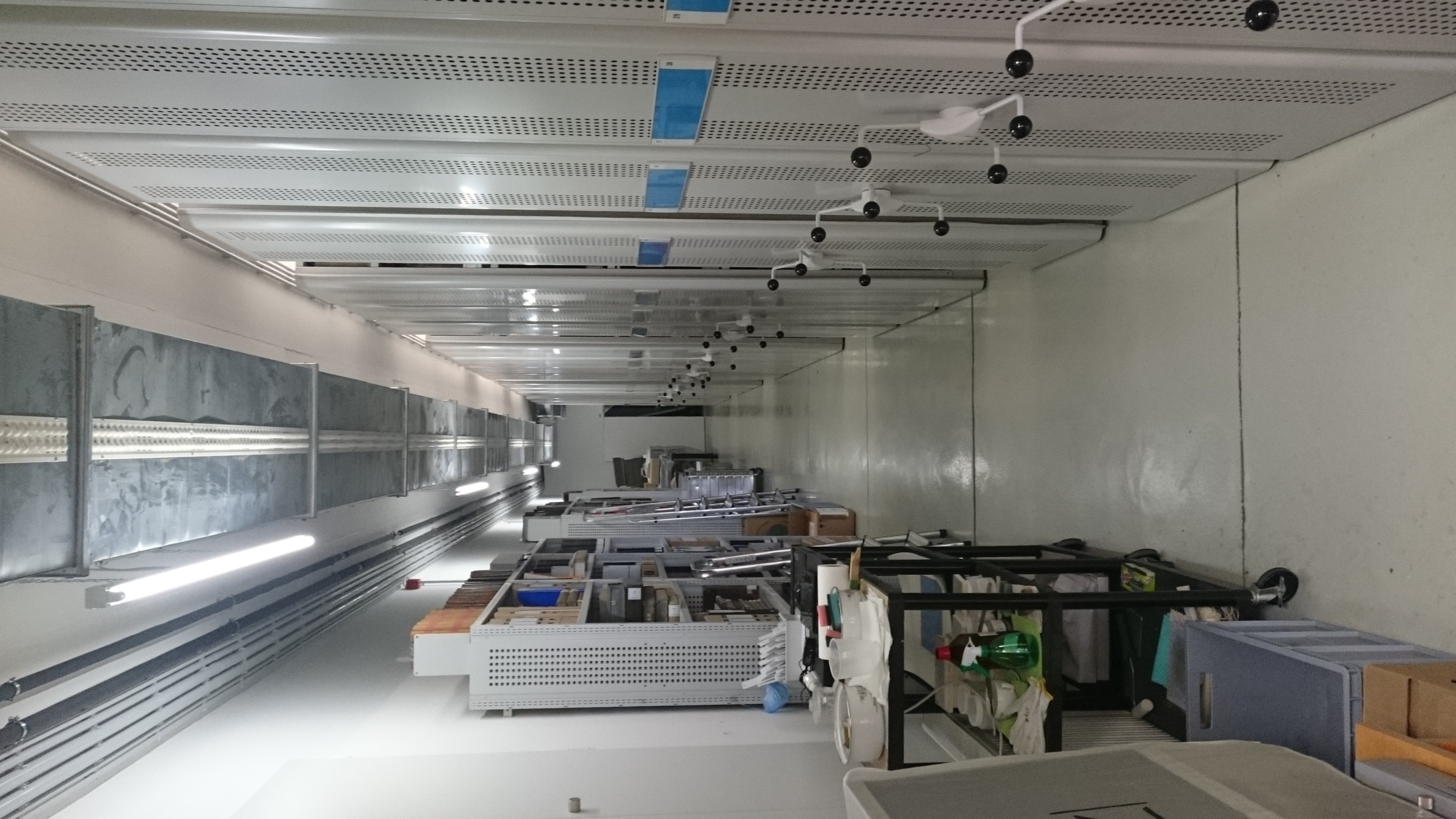 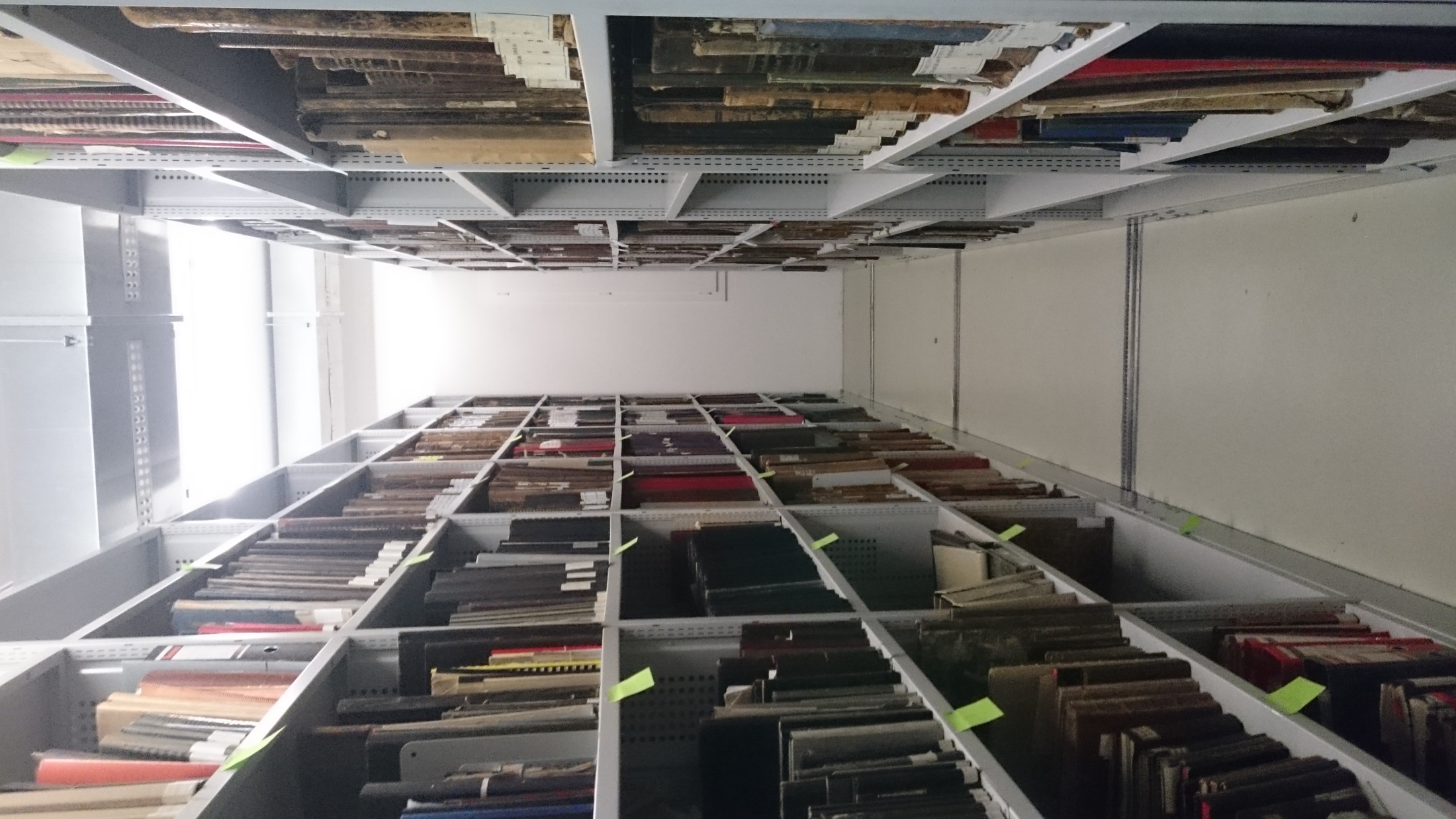 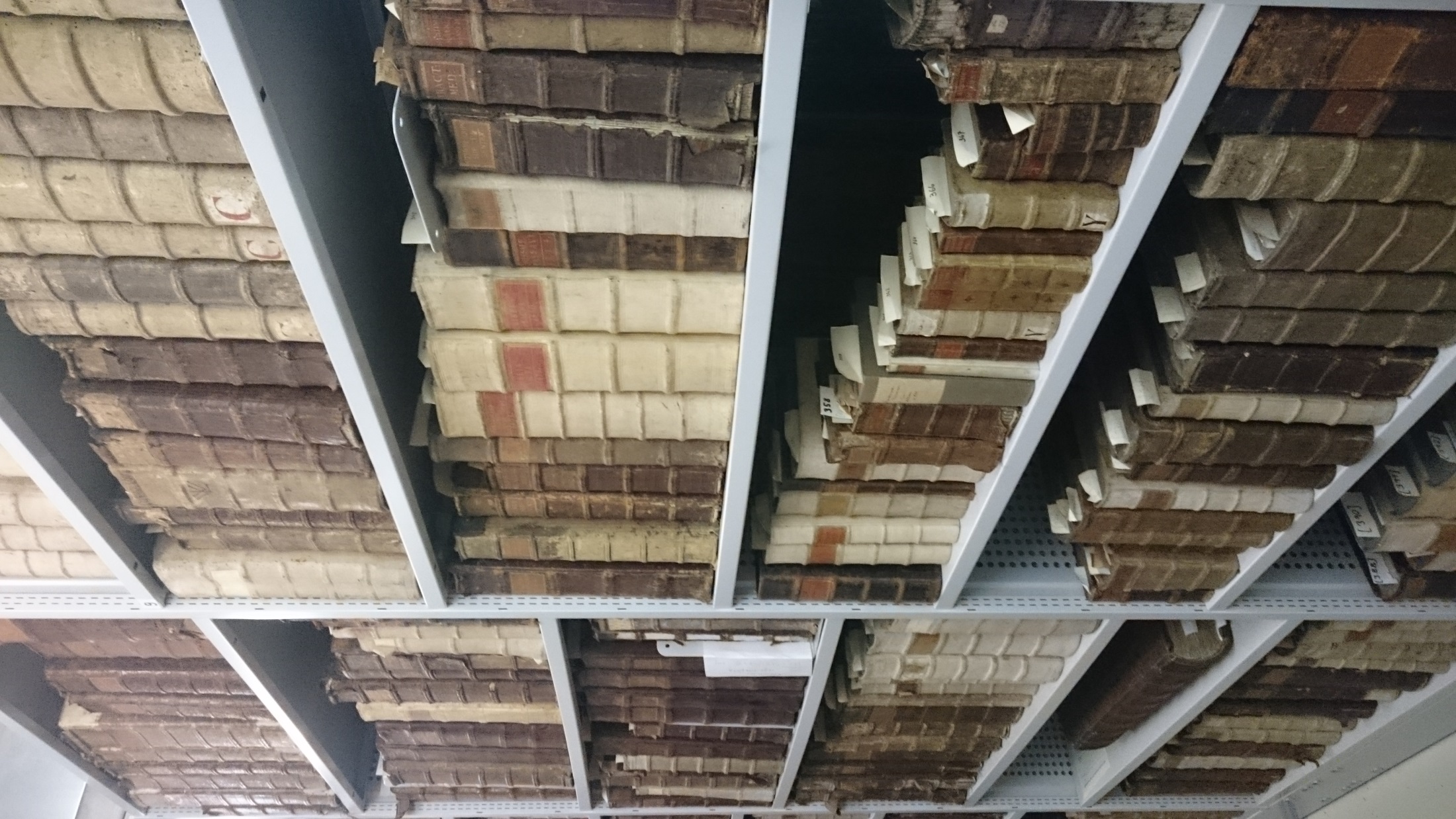 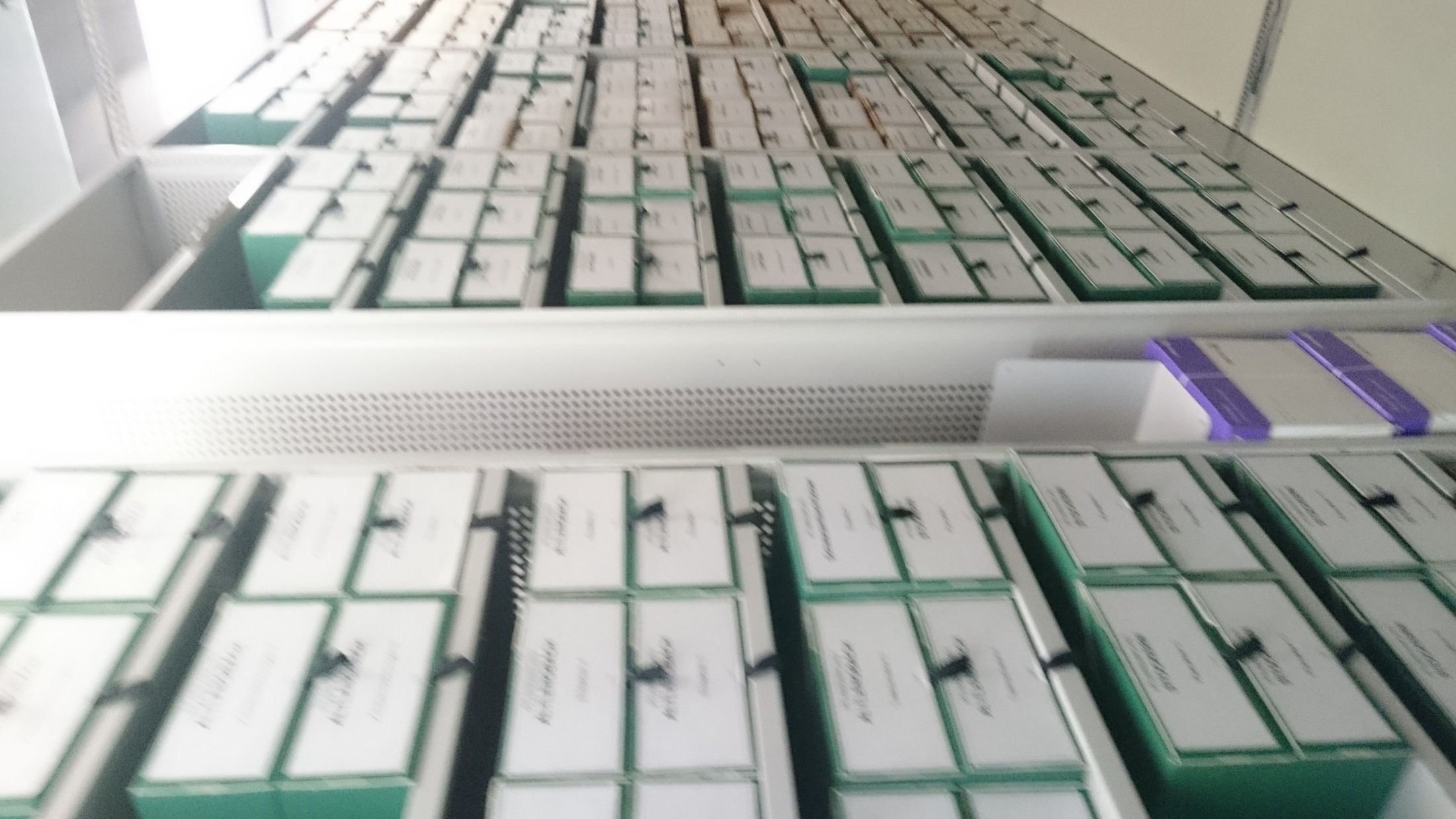 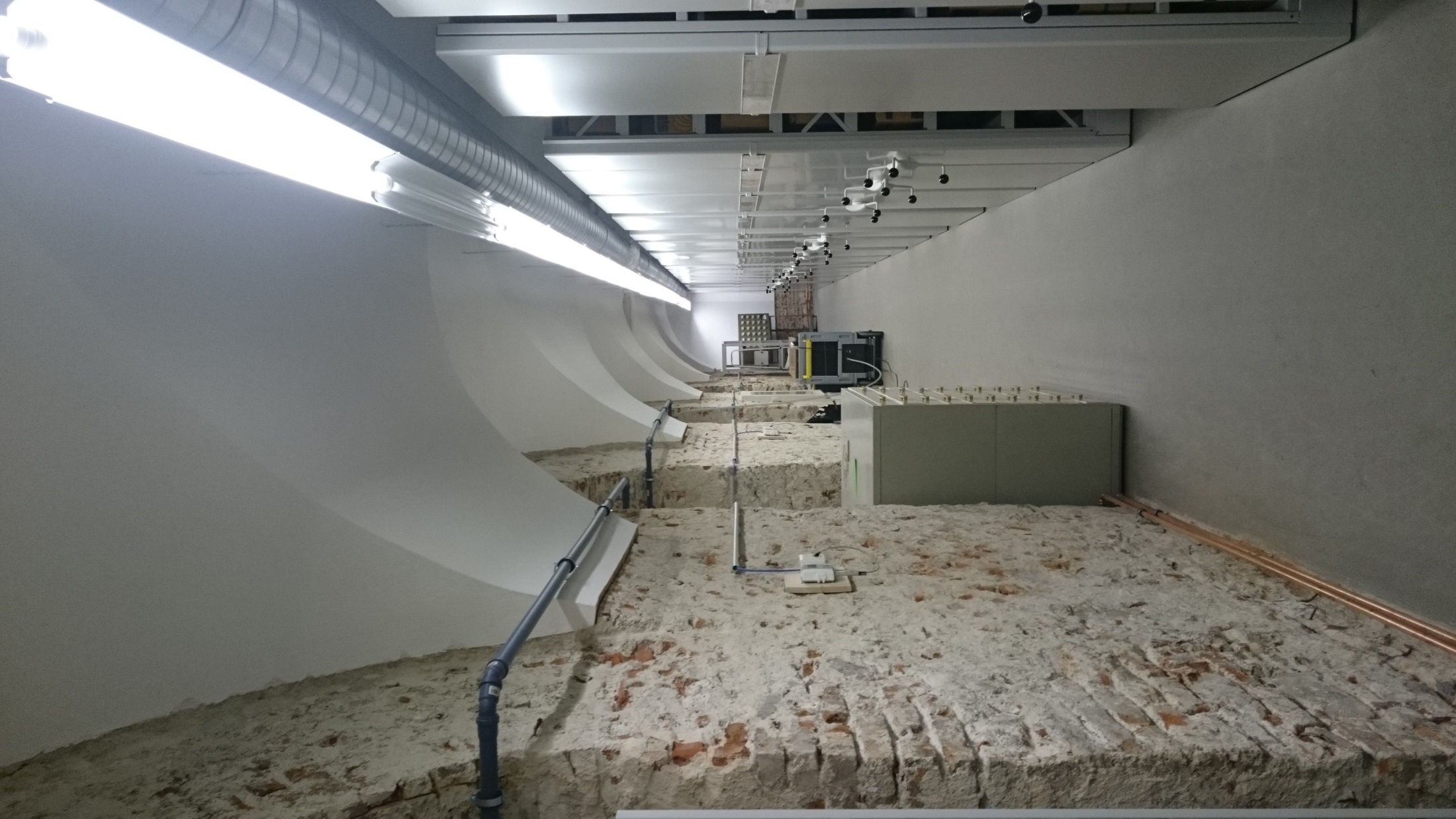 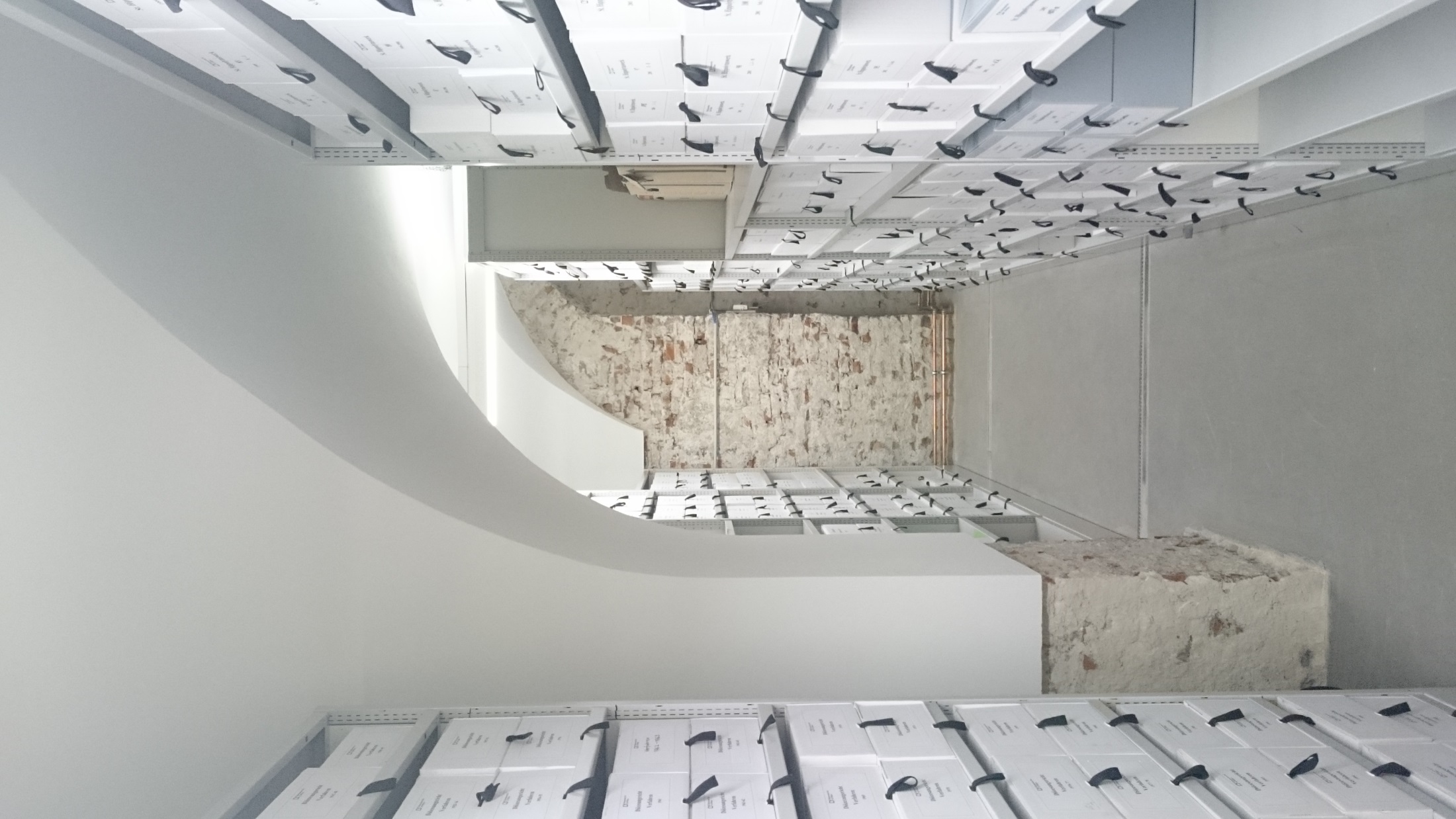 Projekte
Acta Publica (2009-2011)
ENArC – European Network on Archival Cooperation (2010-2015)
CO:OP – Community as Opportunity (2014-2018)
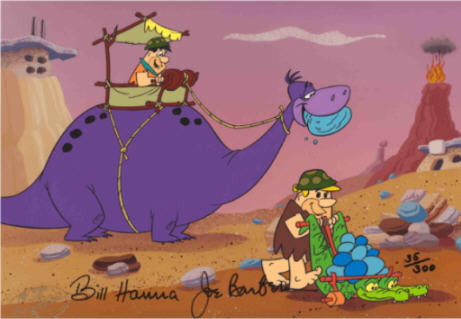 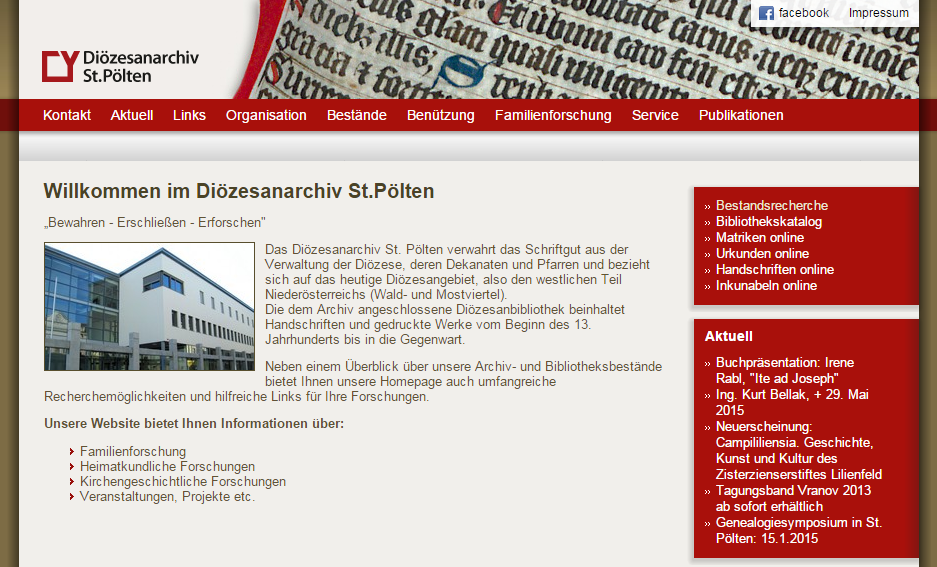 Online-Ressourcen
Archivinformationssystem
Matricula (Matriken)
Monasterium (Urkunden)
Manuscriptorium (Handschriften)
Bibliothekskatalog
Bistums-Topothek
stpoelten-bistum.topothek.at
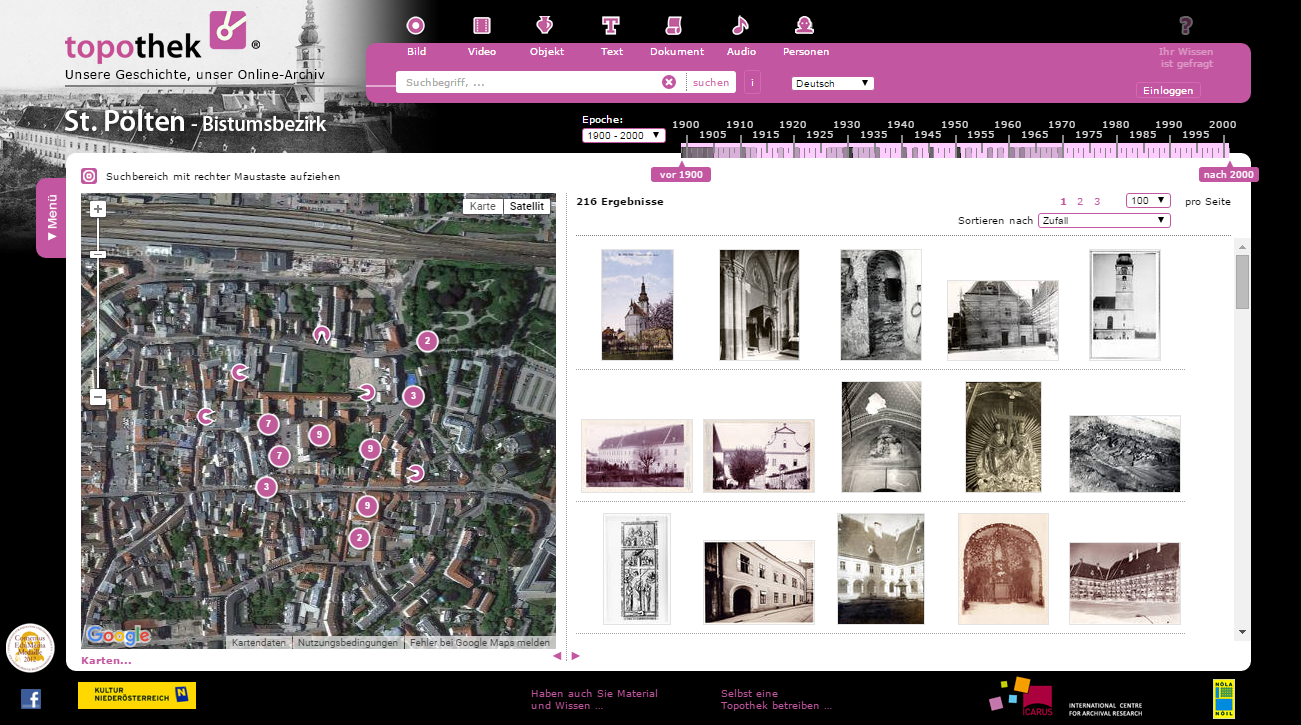 Interessiert an Mitarbeit?
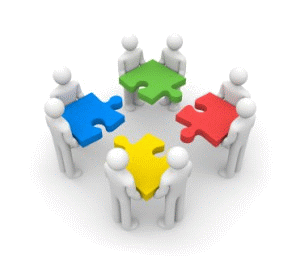 Vielen Dank für Ihre Aufmerksamkeit!
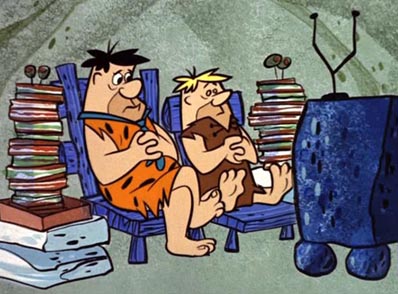 thomas.aigner@icar-us.eu